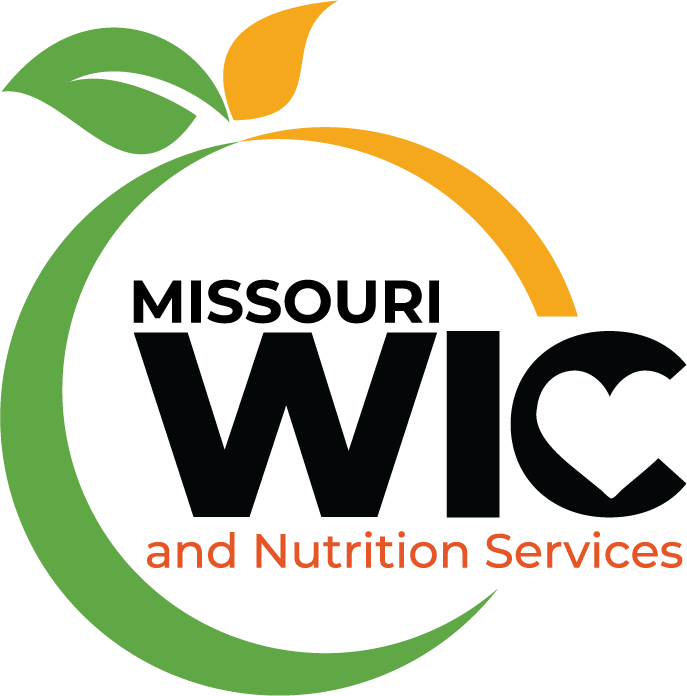 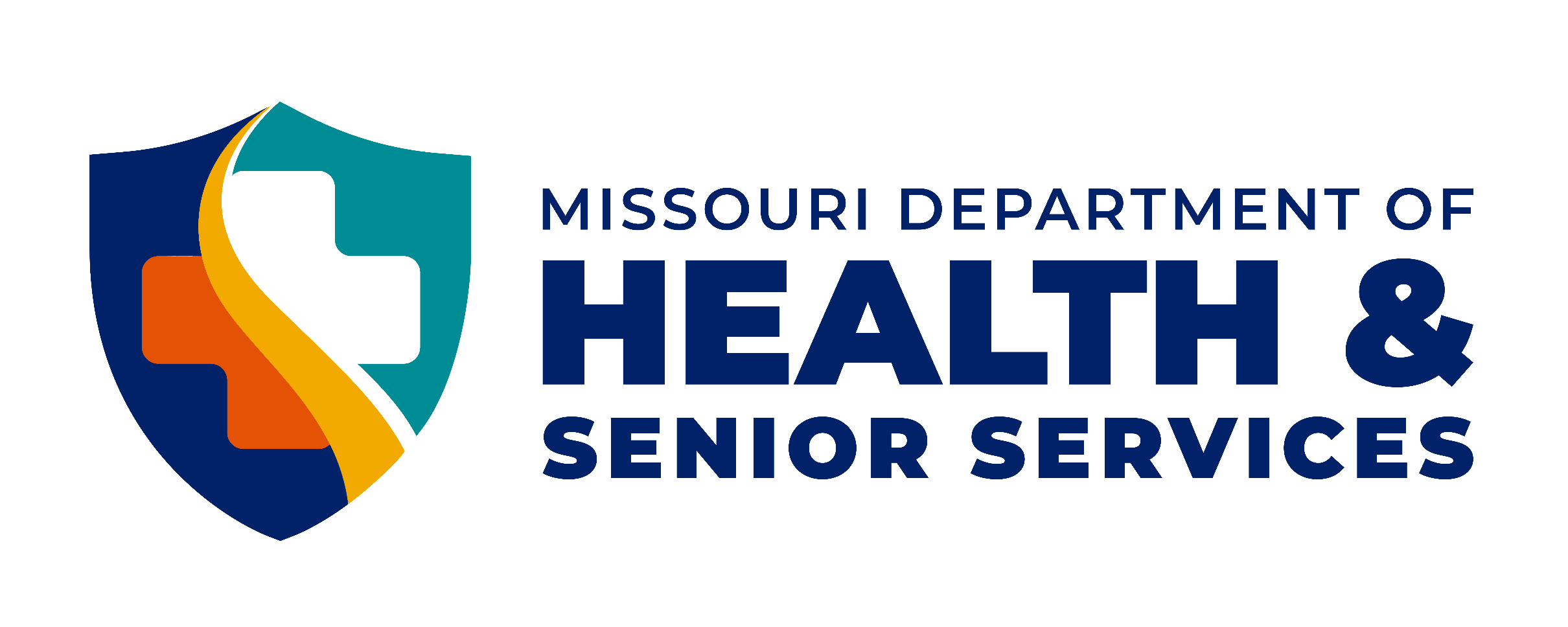 WIC.Mo.Gov                                  Health.Mo.Gov
This institution is an equal opportunity provider.
6+++++
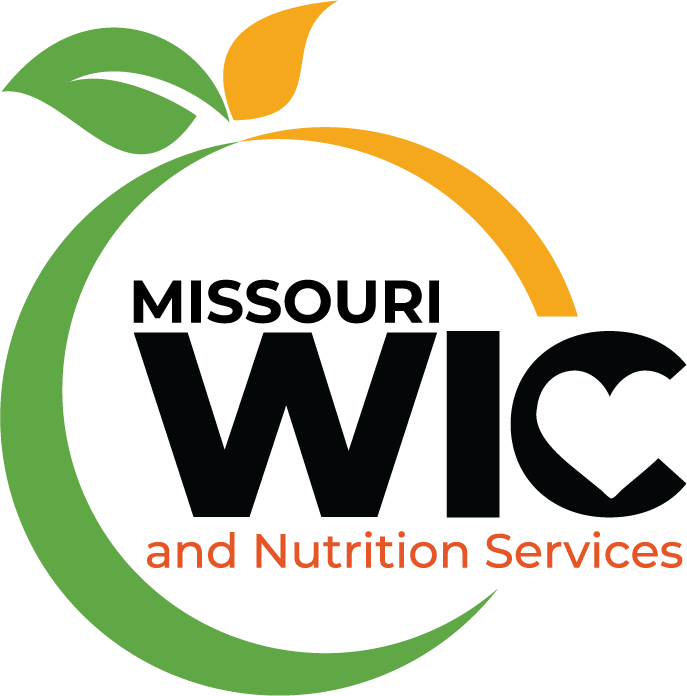 Missouri WIC program
Special Supplemental Nutrition Program for Women, Infants and Children
Angie Oesterly
Bureau Chief, WIC and Nutrition Services
[Speaker Notes: Next Slide]
100% federally funded by USDA, Food and Nutrition Service (FNS).
Administered by Missouri Department of Health and Senior Services since 1974.
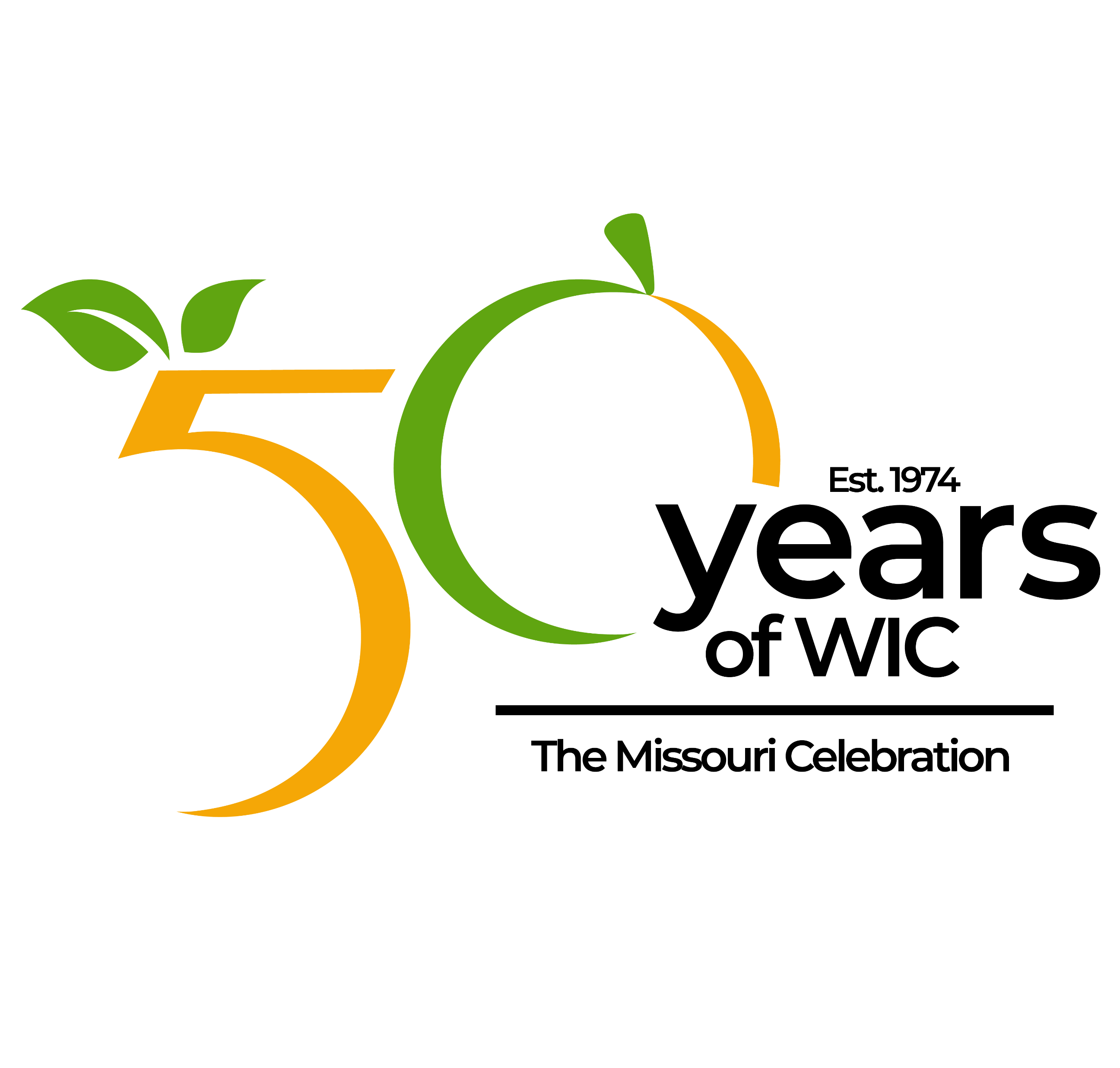 [Speaker Notes: This program is 100% federally funded by the United States Department of Agriculture, Food and Nutrition Service and is administered throughout the United States. 
Missouri WIC has been administered by the Department of Health and Senior Services since 1974, for 50 years!

Next Slide]
Our Services
Breastfeeding education and support.
Healthy, supplemental foods.
Health care referrals.
Nutrition education.
Picky eaters, iron deficiency, cooking with whole grains.
Peer counseling, breast pumps, lactation consultant.
Milk, fruits, vegetables, beans, eggs.
Low iron, developmental delays, high blood sugar.
[Speaker Notes: The WIC program provides nutrition education, healthy, supplemental foods, health care referrals and breastfeeding education and support to eligible pregnant women, breastfeeding and postpartum women, infants and children up to the age of five. 

The provided nutrition education provided is tailored to fit each participant or household.

We know that many families are faced with limited healthy food choices. What WIC offers is essential to households impacted by food insecurities and the need for nutritional support. 

Next Slide]
250 WIC clinics
[Speaker Notes: Currently, Missouri WIC services are provided at 250 WIC clinic throughout the state, managed by 115 local agencies. These agencies consist of local health departments and other organizations. 

NEXT SLIDE]
597 retailers
[Speaker Notes: Participants can redeem benefits at 597 retailers, which includes grocery stores and pharmacies, across the state. 
The locations map on the Missouri WIC website provides information on all the WIC clinics and participating retailers in the state. This is a great tool for anyone wanting to find out more about where WIC services are located.

NEXT SLIDE]
Enrollment
Who can apply for benefits for the eligible individuals in their care?
Grandparents
Fathers
Guardians
Foster parents
Mothers
[Speaker Notes: One misconception over the years is that you must be a woman to apply for WIC. This is not true. CLICK Mothers, CLICK fathers, CLICK grandparents, CLICK guardians and CLICK foster parents may apply for benefits for the children living in their household. The name, WIC,  just indicates the individuals who can RECEIVE benefits. Individuals not categorically eligible can apply on behalf of those who are eligible in their household. 

NEXT SLIDE]
How to apply
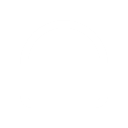 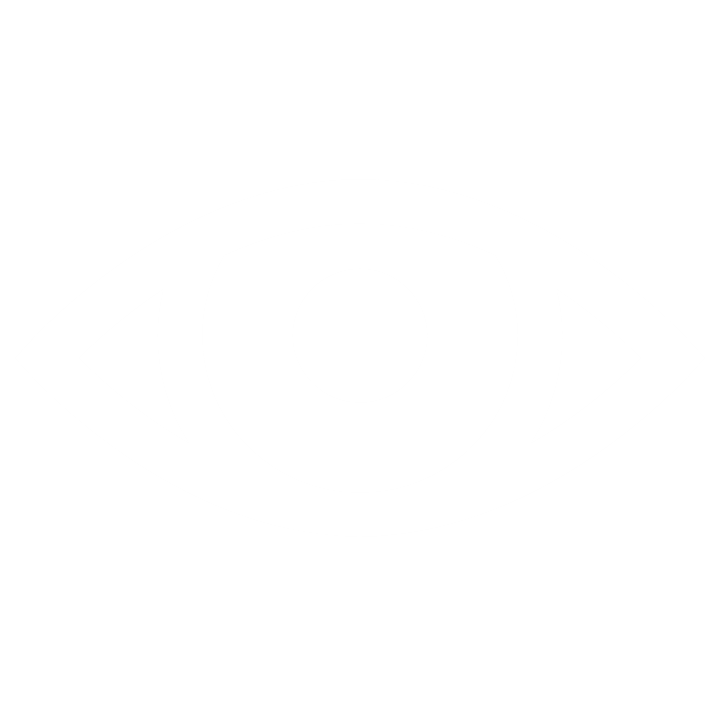 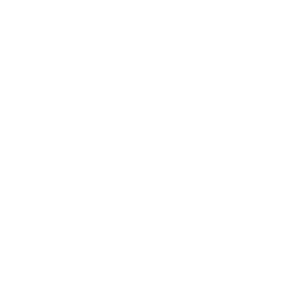 Complete the Online Interest Form.
Call a WIC local agency.
Walk into a WIC local agency.
[Speaker Notes: How can individuals apply for the program?

Interested individuals can CLICK call a WIC local agency, CLICK walk into any clinic across the state or CLICK fill out the online interest form located at WIC.Mo.Gov. This form collects contact information and sends it to the clinic closest to the address provided, then the WIC clinic contacts the individual to begin the enrollment process.

We talked about who can apply on behalf of eligible individuals. NEXT SLIDE  Now we will go over who is eligible.]
Pregnant women
First trimester
Second trimester
Third trimester
[Speaker Notes: (Now we will go over who is eligible.)
Women who are pregnant, from their first CLICK to third trimester. 

NEXT SLIDE]
Postpartum women
One month
Two months
Three months
Four months
Five months
Six months
[Speaker Notes: (to third trimester.)
Postpartum women, following birth or end of pregnancy, who are not breastfeeding are eligible CLICK for up to 6 months.

NEXT SLIDE]
Breastfeeding
women
One day
One month
Three months
Six months
Nine months
One year
[Speaker Notes: (for up to six months) 
Fully or mostly breastfeeding women CLICK up to their child’s first birthday.]
Infants
One day
One month
Three months
Six months
Nine months
One year
[Speaker Notes: (up to their child’s first birthday.)
Infants CLICK up to their first birthday.]
Children
One and a half years
Two years
Two and a half years
Three years
Three and a half years
Four years
[Speaker Notes: (up to their first birthday.)

And children up to their 5th birthday.
 
Individuals must also live or work in Missouri. If someone lives in a neighboring state but it is more convenient to shop or go to a WIC office in Missouri, they are allowed to sign up for WIC in Missouri. However, they can only participate in WIC in one state, so if they are enrolled in Missouri they cannot enroll in the state in which they live. Also, WIC is not part of the public charge rule which prohibits participation to non-U.S. citizens. Individuals do NOT have to be a citizen to qualify for the program. 

NEXT SLIDE]
Income at or below 185% of the federal poverty line.
Income (pre-tax) guidelines
[Speaker Notes: The income threshold is higher than expected, being at or below 185% of the federal poverty line. I believe this is the same threshold as the Office of Childhood’s subsidy and safe cribs programs. This slide shows the current income guidelines to be eligible. In WIC, pregnant women may count as 2 household members when determining income eligibility.

To help put it in perspective, the Supplemental Nutrition Assistance Program or SNAP program operates at 130% of the poverty level. Therefore, individuals who qualify for SNAP, the Temporary Assistance for Needy Families or TANF program and qualifying MO HealthNet programs are adjunctively eligible to be on WIC as long as they meet the women, infant or child category.

NEXT SLIDE]
Health and nutrition assessment
Determination of nutrition risk.
Immunization record
Weight
Height
Blood draw
Health history
[Speaker Notes: The final step to determining eligibility is the completion of a health and nutritional assessment to determine eligibility as required by federal guidelines and the Missouri WIC program. Determination of risk must be based on the height and weight of the participant, the result of a blood draw to determine if medical factors like diabetes or iron deficiency are prevalent and an overall nutrition assessment including screening for immunizations and health history. These assessments and screenings provide the guidance to personalize nutrition education, health care referrals and a food package tailored for each WIC participant.

NEXT SLIDE]
Slide title
Breastfeeding support
WIC mothers who breastfeed:
Receive information and counseling support.
May receive breast pumps and breastfeeding accessories.
Receive an enhanced food package up to their child’s first birthday, if fully breastfeeding.
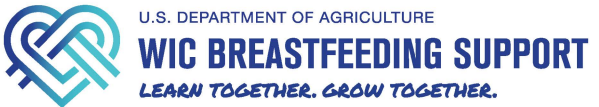 [Speaker Notes: The final part of WIC benefits offered is the breastfeeding education and support. 
Breastfeeding is the preferred choice for feeding infants according to the American Academy of Pediatrics. WIC mothers who choose to breastfeed are provided information and support through counseling and educational resources, they can receive breast pumps and breastfeeding accessories to help support the initiation AND continuation of breastfeeding. Those who fully breastfeed their infants receive an enhanced food package and can stay on the program until their child’s first birthday. 
Some WIC local agencies utilize other programs to assist breastfeeding participants. The Breastfeeding Friendly WIC Local Agency Program identifies agencies implementing evidence-based strategies for optimal breastfeeding support and the Breastfeeding Peer Counseling Program provides peer counseling support to breastfeeding mothers. These are just a few highlights of the breastfeeding support WIC provides to participants.

NEXT SLIDE]
WIC cardProvides participants convenience, flexibility and privacy.
WICShopper appProvides participants 24-hour access to benefit history, three months of purchase history and more.
Updated food listProvides participants 700 more approved foods items to purchase with benefits.
Continual 
improvements
WIC mobile unitsProvides participants their WIC appointments closer to home.
WIC shopping assistantProvides participants with in-person help when learning to shop for WIC foods.
[Speaker Notes: The Missouri WIC program makes improvements in a continual fashion in order to make the program better for our participants. Some of the more recent improvements include:
Moving to an electronic benefits transfer or EBT card in the fall of 2020. This card gave WIC participants more convenience and flexibility by having food benefits of everyone living in the same household loaded onto the same card and allowing benefits to be redeemed throughout the entire month; not all at once. This allows participants can grab what they need, maximizing benefit redemption. The WIC card also provides more privacy and reduces the stigma of “needing government help” with only a  personal identification number or PIN needed to redeem benefits, ensuring more children are fed healthy and nutritious foods. The WIC card is being updated in early 2025 to provide MORE convenience for participants and retailers by decreasing card errors at the register, allowing benefits to be redeemed in real-time and allowing for future remote services! 

Also in the fall of 2020 a FREE smartphone application was released to help participants shop for WIC foods. This is a free smart phone application, or app, that can be downloaded from the Apple Store or Google Play. Anyone can download the app and have access to cooking tips, yummy recipes and life hacks, but WIC participants get additional benefits. Participants can register their WIC card and have 24-hour access to their benefits. They also get access to their benefit purchase history of the previous three months. Some participants will receive appointment reminders through the app. There are also three calculators to help monitor the amount of cereal, produce and whole grains a participant can purchase with benefits each month and a scan barcode feature, letting them know if an item is WIC-approved. 

In October 2022 an updated approved food list was released containing over 700 more items for participants to purchase using benefits. These items includes name brand cereal, string cheese and yogurt tubes, which have been very popular with participants. The food list is on the Missouri WIC website, WIC.Mo.Gov, and on the WICShopper app. It is important to note here, that all participants are provided a tailored benefit package to fit their status and nutritional need. Therefore, not all participants are issued every food item on the list. The updated food list adds to the value of the program by providing additional varieties of preferred nutritious food for participants to choose from. 

In 2023 the first WIC mobile units began to accept participants. Now, four WIC local agencies have a “WIC on wheels” mobile unit that is moved to different locations in their county to conduct WIC appointments. This new feature adds great value to the accessibility of the program. WIC is coming to the participants! The mobile units in Saline and Taney County were the first in the state, followed by Christian and Stone County. So far, the use of mobile units has been well received and we hope more agencies will operate this type of clinic in the future.

A final improvement began this year, 2024. The WIC shopping assistant is a new position designed to help participants learn how to shop for WIC items in the store! Participants will be able to request to shop with a WIC employee who will teach them how to locate WIC-approved items in the store, use the WICShopper app and checkout with the WIC card. This new position is still in the pilot stage and currently only offered in one county, but preliminary results are great, and we hope to have this available at more agencies over the next two years.

NEXT SLIDE]
Community Organizations
Department of Social Services
Office of Childhood
WIC and Nutrition Services
Department of Health and Senior Services
Local Public Health Agencies
[Speaker Notes: A final piece I want to talk about that aims to increase the awareness of the WIC program and ultimately the participation numbers of WIC, is the collaborations we have with other organizations.

Collaborations can be a simple sharing of information and referrals or set mutual goals to help everyone succeed in helping those in need. We serve the same population in Missouri, working together will ensure more get the assistance they need to thrive.]
WIC funding
Federal fiscal year 2023
26.6%
49.3%
24.1%
Administration
Food
Formula Rebate
$31,573,190
$58,475,319
28,582,814
Local agency funding
WIC communication
Staying in touch with Missouri WIC
LA Portal
WIC Updates
Email subscriptions
Operational resources.
Time-sensitive program changes and information.
Weekly program changes and information.
Slide title
LA Portal
Policy, procedure and training.
Participant resources.
WIC Updates.
Email subscription.
Contact information with an organizational chart.
Technology resources.
Password-protected.
Operational resources.
Slide title
WIC email subscriptions
Administrators should go to the LA Portal to subscribe to receive LPHA/Agency Administrators emails. 
Subscribe to other WIC email topics as needed.
Ensure staff subscribe to receive emails for their WIC roles.
Time-sensitive updates and info.
Slide title
WIC Updates
Posted on the LA Portal each Tuesday.
Contain updates and information that fits the weekly posting schedule.
Some, but not all, WIC Updates are also communicated by email.
Archived on the LA Portal.
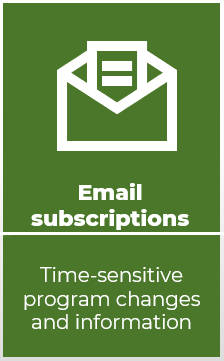 Weekly updates and info.
Slide title
Important dates
Program year: Oct. 1-Sept. 30.
WIC Local Agency Plan.
Submit by Aug. 9.
Approved by Sept. 30.
Contracts due by Sept. 30.
LAPs approved and contracts executed before invoicing.
Monthly invoices due the 10th of the following month.
Watch WIC Updates and emails for breastfeeding program application dates.
[Speaker Notes: NEXT SLIDE]
Nutrition and administrative TA staff.
Assigned by region.
On-call TAs available daily.
Policy guidance.
Contact map available on the LA Portal.
Technical assistance
Nutrition and administrative staff assigned by region.
Central
N: Vacant; A: Colleen Balducci
NW
N: Ernestine Persley; A: Susan Hatton
NE
N: Jill Klein; A: Vacant
SW
N: Tressa Jennings; A: Carrie Lines
Eastern
N: Bridgette Delgman-Yawberry; A: Carlenna Hill
Monitoring
Confirmation email 30 days before monitoring date.
Local agency submits documentation before visit.
Nutrition and administrative reviews are conducted.
Monitoring teams change each year.
Monitoring reports and request for corrective action plan sent to local agency.
Local agency completes CAP.
Local agency completes CAP progress report.
Clinic assessment tool in non-monitoring years.
Upcoming projects
On the WIC horizon
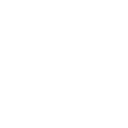 Food package
LA staffing
Online EBT
MIS
Dashboard
Complete food package changes by Apr. 20, 2026.
Expanded role and requirements for LA certified professional authority (CPA) position by Oct. 1, 2025.
Implement online EBT processing by Mar. 2025.
Implement new management information system Mar.-Sept. 2025.
WIC data dashboard live by Sept. 2024.
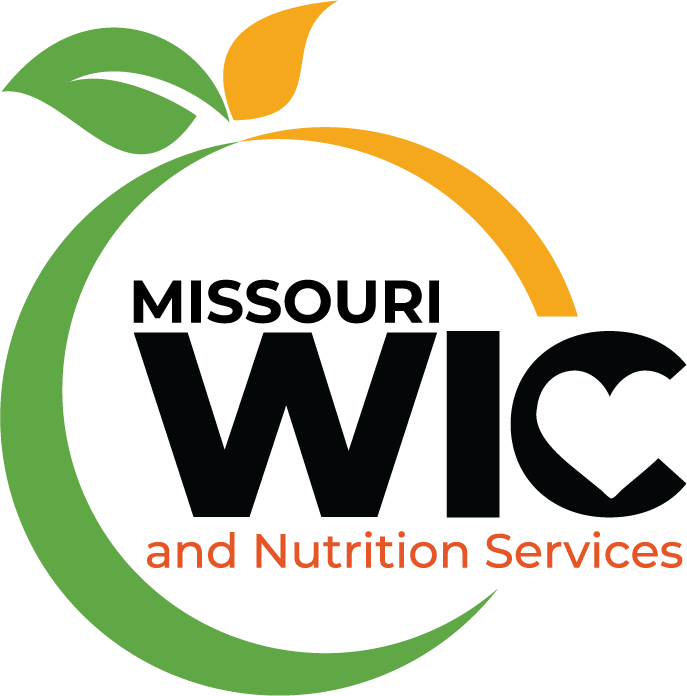 QUESTIONS?
Angie.Oesterly@Health.Mo.Gov
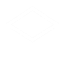 573-522-6266
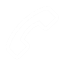 WIC.Mo.Gov
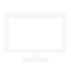 [Speaker Notes: Thank you for taking time today to learn about the Missouri WIC program. Do you have any questions?

NEXT SLIDE after the last question and a final thank you!]
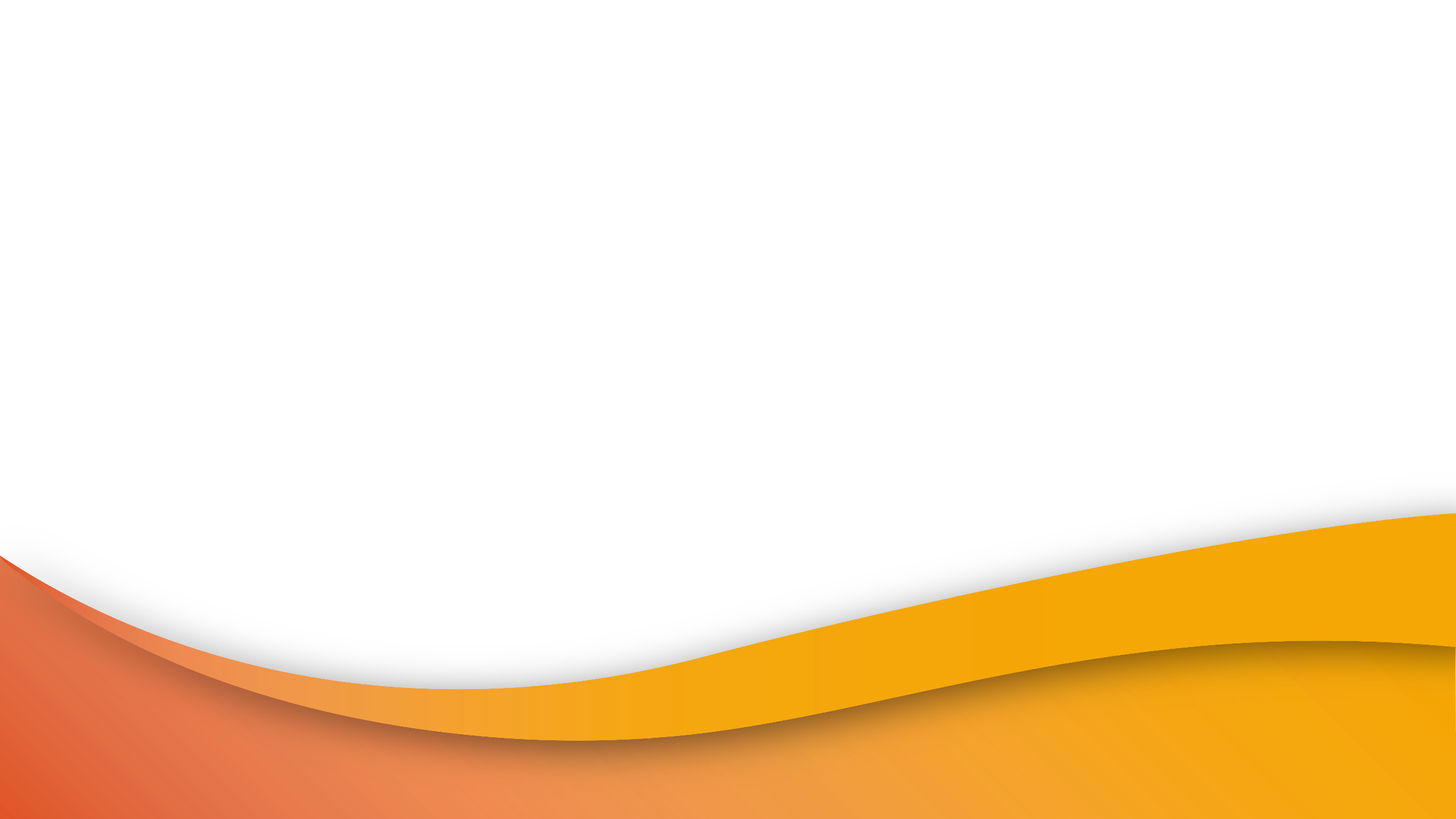 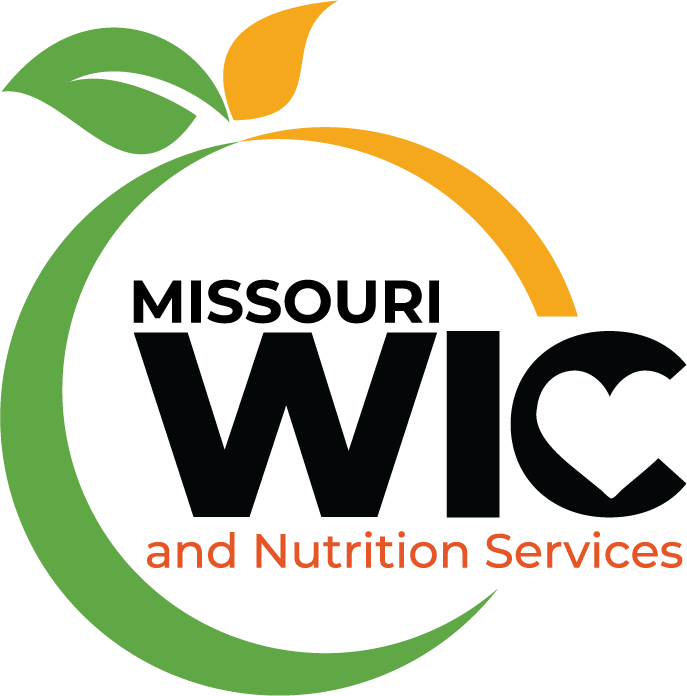